Restaurando Relaciones y Transformando la Justicia
EL PODER DEL RECONOCIMENTO
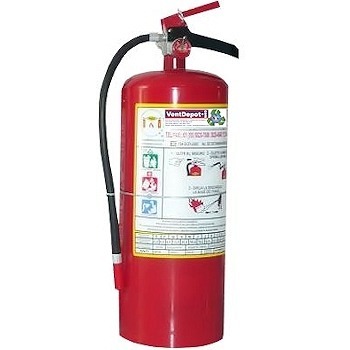 Confesión Humilde
Confrontar en Amor
Perdonar libremente
El Triangulo de la Reconciliación
EL PODER DEL RECONOCIMIENTO
El Primer paso al usar el poder de Dios para restaurar la relación es confrontar el conflicto del fuego destructor al ir con la persona quien se opone a nosotros en el conflicto
El propósito de la confrontación no es probar que estamos bien. El propósito es restaurar la relación
EL PODER DEL RECONOCIMIENTO
Esto no significa que comprometeremos la verdad o que tendremos un acuerdo acerca de cada hecho en disputa
Significa que intentaremos restaurar la relación
Se habilita mejor Restaurar la relación si buscamos la verdad, aclaramos perspectivas y puede que ocurra la aclaración de lo que estuvo bien y lo que estuvo mal
Cuando alguien es atrapado en la trampa de la ofensa, la discusión fructífera de los hechos puede ser un esfuerzo frustrante
EL PODER DEL RECONOCIMIENTO
El segundo paso el camino de restauración de Dios es el paso de reconocer o confesar
Cuando alguien nos confronta en el fuego destructor, Dios nos provee con la oportunidad para reflexionar en nuestro proceder y considerar nuestra conducta y reconocer humildemente nuestra necesidad para que la transformación de Dios trabaje en cualquier área de nuestras vida que se mostro de nosotros en ese conflicto
Después de ser confrontados experimentaremos una de las tres respuestas: Un corazón duro, un corazón abierto o un corazón quebrantado
EL PODER DEL RECONOCIMIENTO
1) El Corazón duro- es ofendido por la confrontación y reúsa la oportunidad de reconocer lo que hizo mal en el conflicto
2) El corazón abierto- niega o esta en desacuerdo con el contenido de la confrontación, pero esta dispuesto a dialogar hacia la reconciliación.
3) El corazón quebrantado- hay dos tipos de tristeza cuando el corazón es quebrantado por exponerle a la confrontación.  A) La tristeza que proviene de Dios B) La tristeza del mundo
EL PODER DEL RECONOCIMIENTO
La biblia ensena que el exponer o confrontar el pecado produce dos tipos de tristezas, la tristeza del mundo y la tristeza de Dios 
“La tristeza que proviene de Dios produce el arrepentimiento que lleva a la salvación, de la cual no hay que arrepentirse, mientras que la tristeza del mundo produce la muerte.” 2 Corintios 7:10
EL PODER DEL RECONOCIMIENTO
La tristeza del mundo- produce autocompasión, excusas, vergüenza, acusar, y una mentalidad de victima. 
La tristeza que proviene de Dios- produce arrepentimiento y un cambo de dirección.
EL PODER DEL RECONOCIMIENTO
Cuando reconocemos nuestro pecado y mal proceder después de ser confrontados, nuestra primer reacción es confesar humildemente nuestro pecado a Dios y pedir su perdón.
“Si confesamos nuestros pecados, Dios, que es fiel y justo, nos los perdonará y nos limpiará de toda maldad.” 1 Jn. 1:9
EL PODER DEL RECONOCIMIENTO
Nuestra segunda respuestas después de que nuestro pecado ha sido expuesto es confesar nuestro pecado a los que han sido afectados por nuestro mal proceder y orar por ellos
“Por eso, confiésense unos a otros sus pecados, y oren unos por otros, para que sean sanados. La oración del justo es poderosa y eficaz.” Sant. 5:16
EL PODER DEL RECONOCIMIENTO
Cuando nuestra confesión o el reconocimiento de la falta es comunicada tiene un impacto significativo. Debe ser comunicada con sabiduría y Gracia
Siete reglas de la Confesión
1) Contacta y/o platica personalmente con todos los envueltos  y afectados por nuestro pecado;
2) Evita decir: Y SI, PERO, y TAL VEZ (No excuses tu mal comportamiento);
3) Admite específicamente (Ambas, actitudes y acciones);
Siete reglas de la Confesión
4) Reconoce lo lastimado que estas o están otros por el conflicto;
5) Acepta las consecuencias (Por ejemplo si se tiene que restituir o pagar algo, hacerlo);
6) Alterna tu comportamiento (cambia tus actitudes y tus acciones)
7) Pide Perdón.
EL PODER DEL RECONOCIMIENTO
Después de reconocer o confesar nuestro pecado a alguien, tenemos l oportunidad de preguntar la pregunta mas importante en el conflicto:
¿Me perdonas?
Pregunta Curiosa
¿Hay alguien en tu mente en este momento quien le ofendiste o hiciste algo negativo en el pasado?
¿Qué pasaría si les pides perdón?
¿si reúsan hablarte, podrías escribirles una carta?
¿Orarías acerca de esto y pedirías al Señor dirección?
Nota Final: Resumen de la clase 17
El segundo paso del camino de Dios a la restauración es reconocer o confesar nuestro mal proceder a los que les hemos hecho mal
Hay al menos tres respuestas al confrontar: un corazón duro, un corazón abierto y un corazón quebrantado
Hay dos tipos de tristezas cuando reconoces que hiciste mal: la tristeza del mundo y la tristeza que proviene de Dios
Nota Final: Resumen de la clase 17
A través del reconocimiento de lo que hemos hecho mal beneficia en restaurarnos, no pongas excusas o culpes a otros por tu mal comportamiento
La pregunta mas importante en el conflicto es: ¿Me perdonas?